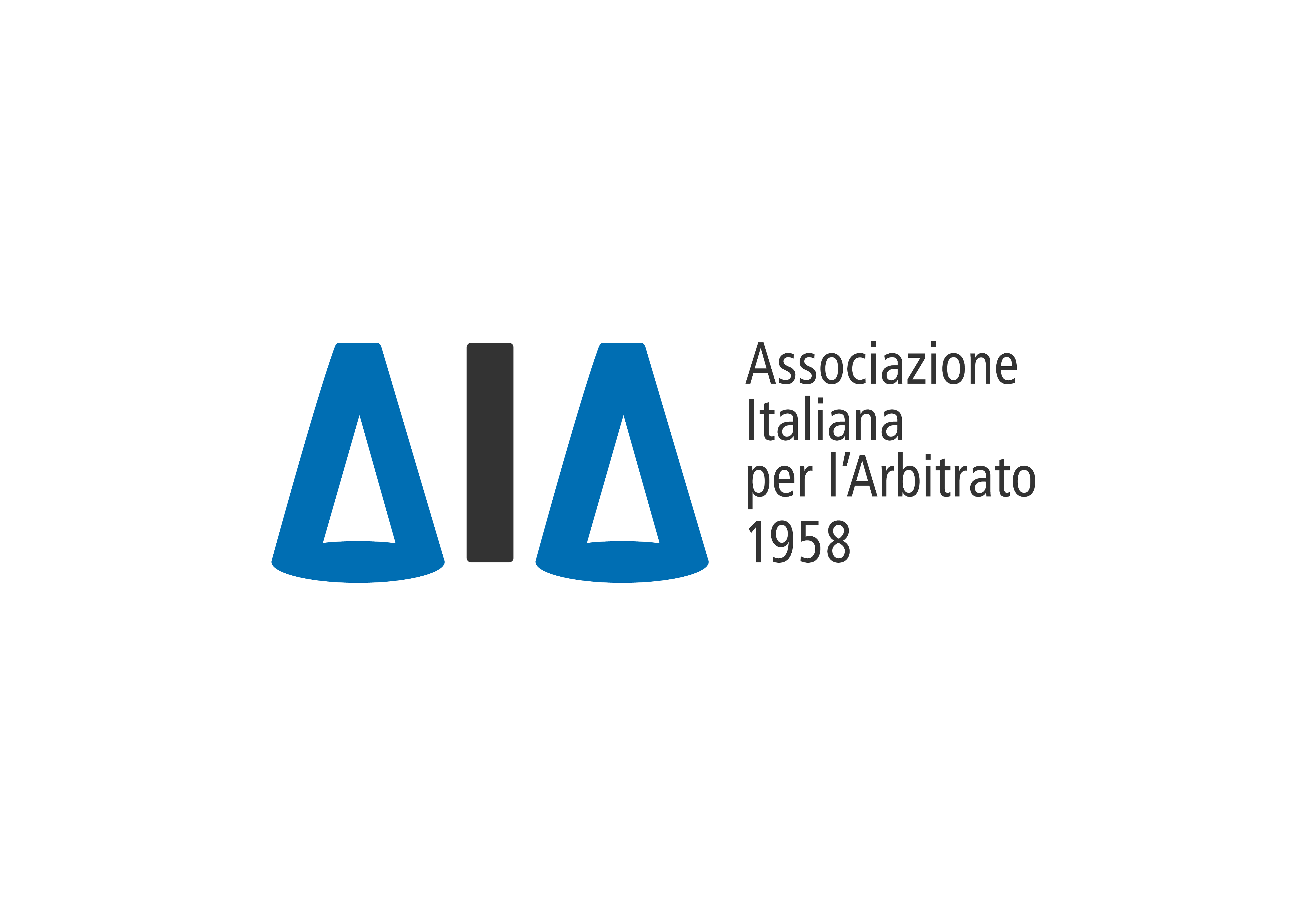 21 giugno 2023
15.30-17.30
 (online)
L’arbitro e il CTU: 
teoria e prassi di un rapporto professionale
Saluti introduttivi 
Andrea Carlevaris, Presidente AIA

Moderatori
Raffaele Lener, coordinatore del Focus Group
Umberto Morera, coordinatore del Focus Group

Intervengono
Ferruccio Auletta, Università degli Studi di Napoli «Federico II»Francesco Busato, Università degli Studi di Napoli ParthenopeEnrico Gabrielli Università degli Studi di Roma Tor Vergata
Tiziano Onesti, Università degli Studi Roma Tre
Andrea Tucci, Università degli Studi di FoggiaLivio Vincenti, Responsabile contenzioso civile Intesa Sanpaolo
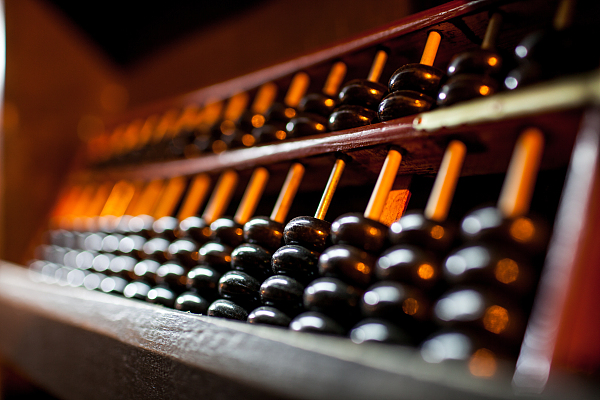 Registrazione: info@arbitratoaia.org
Focus Group  arbitrato e controversie bancarie e finanziarie